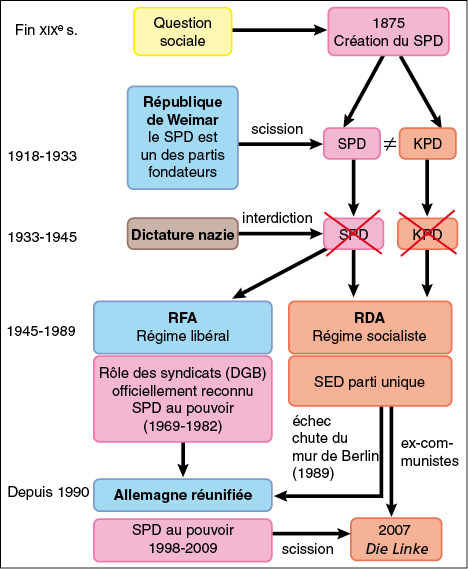 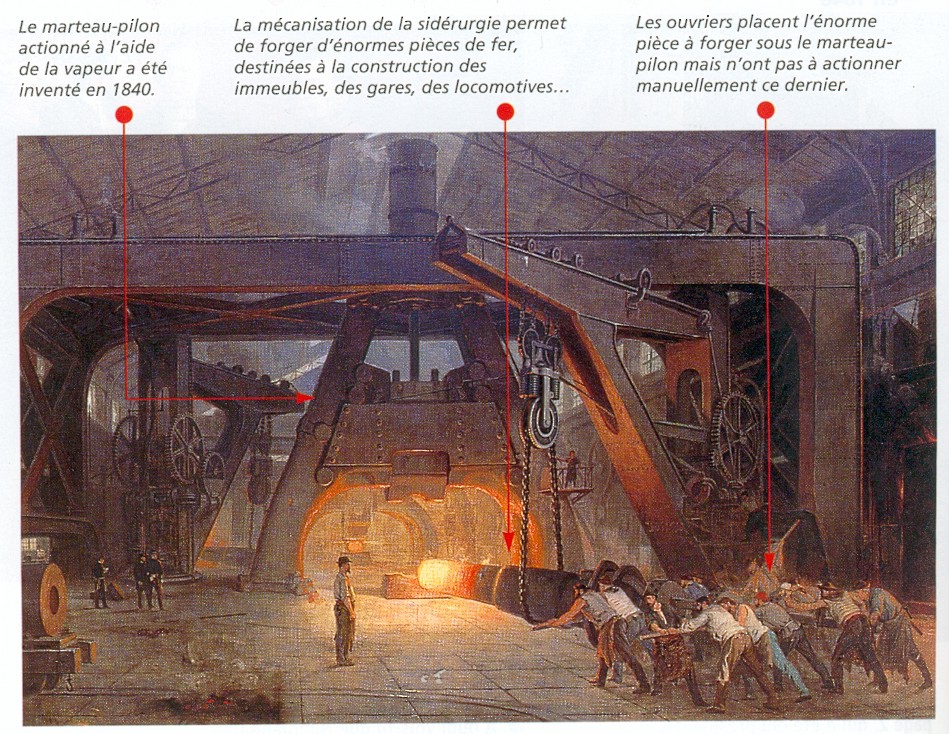 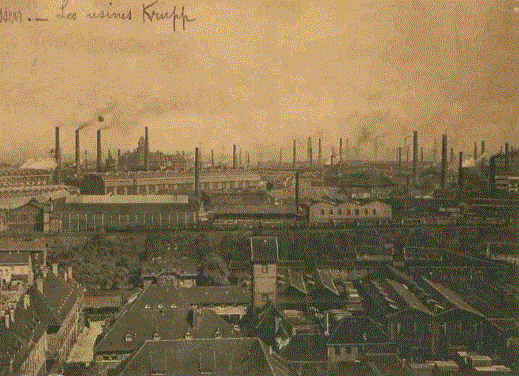 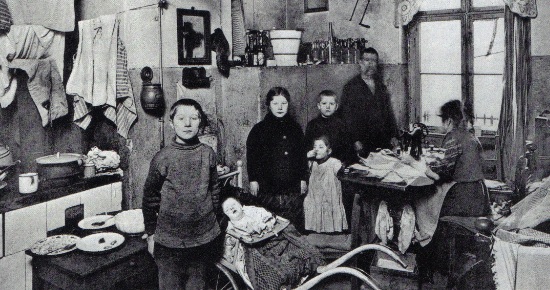 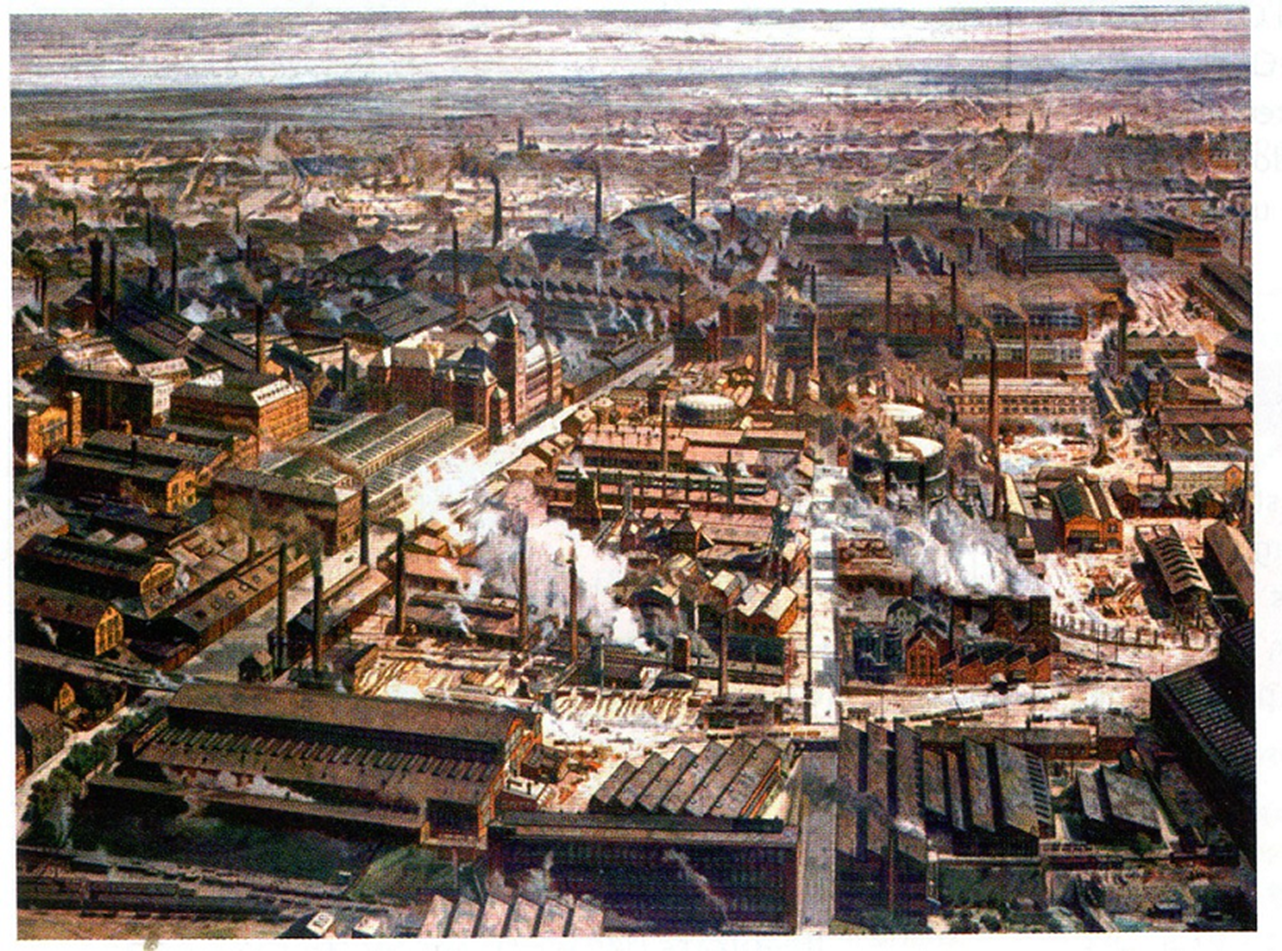 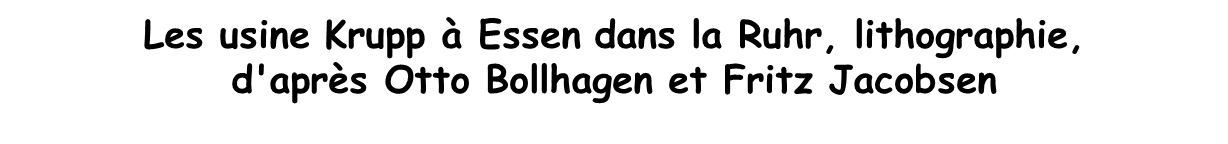 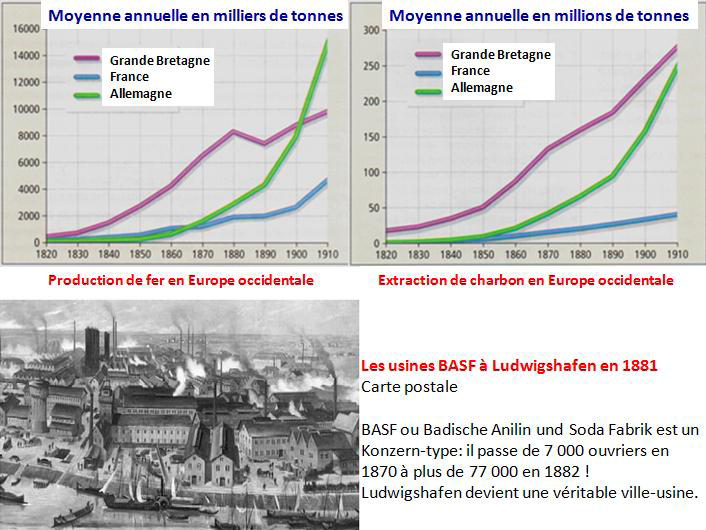 Les deux pères du communisme, auteurs du Manifeste du parti communiste publié à Londres en 1848
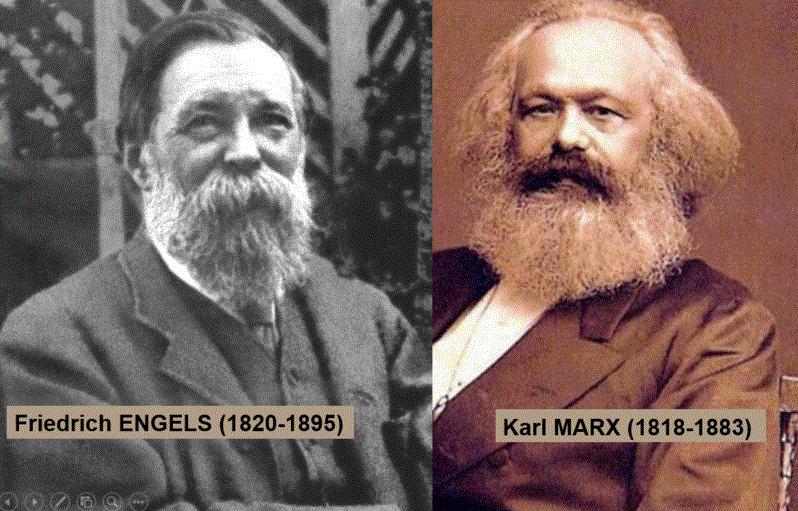 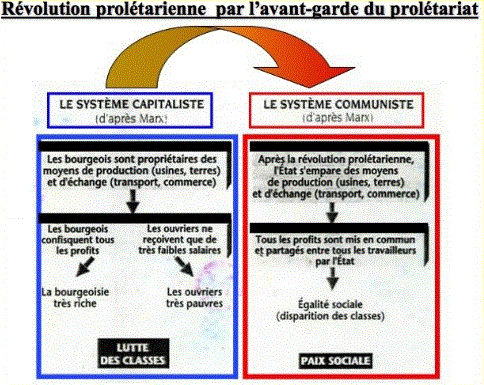 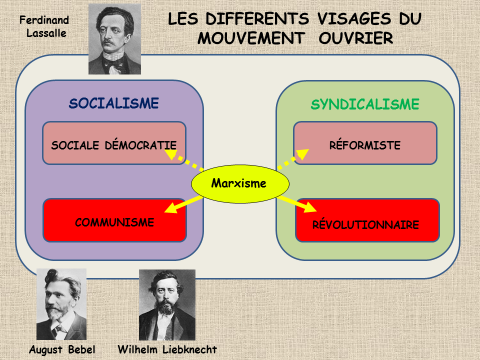 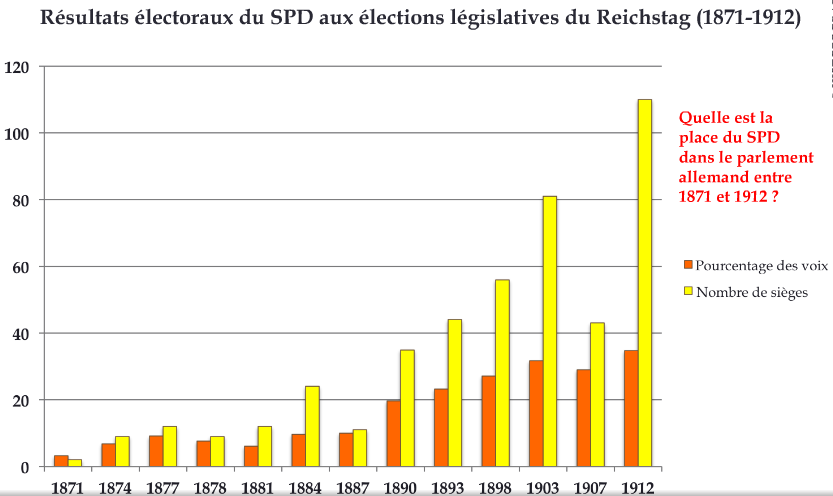 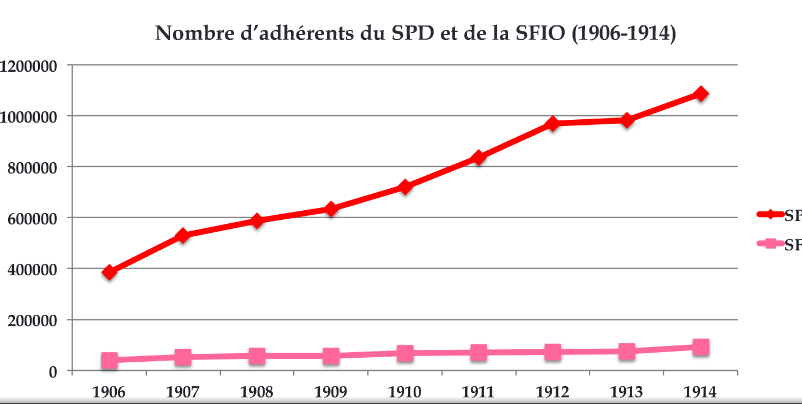 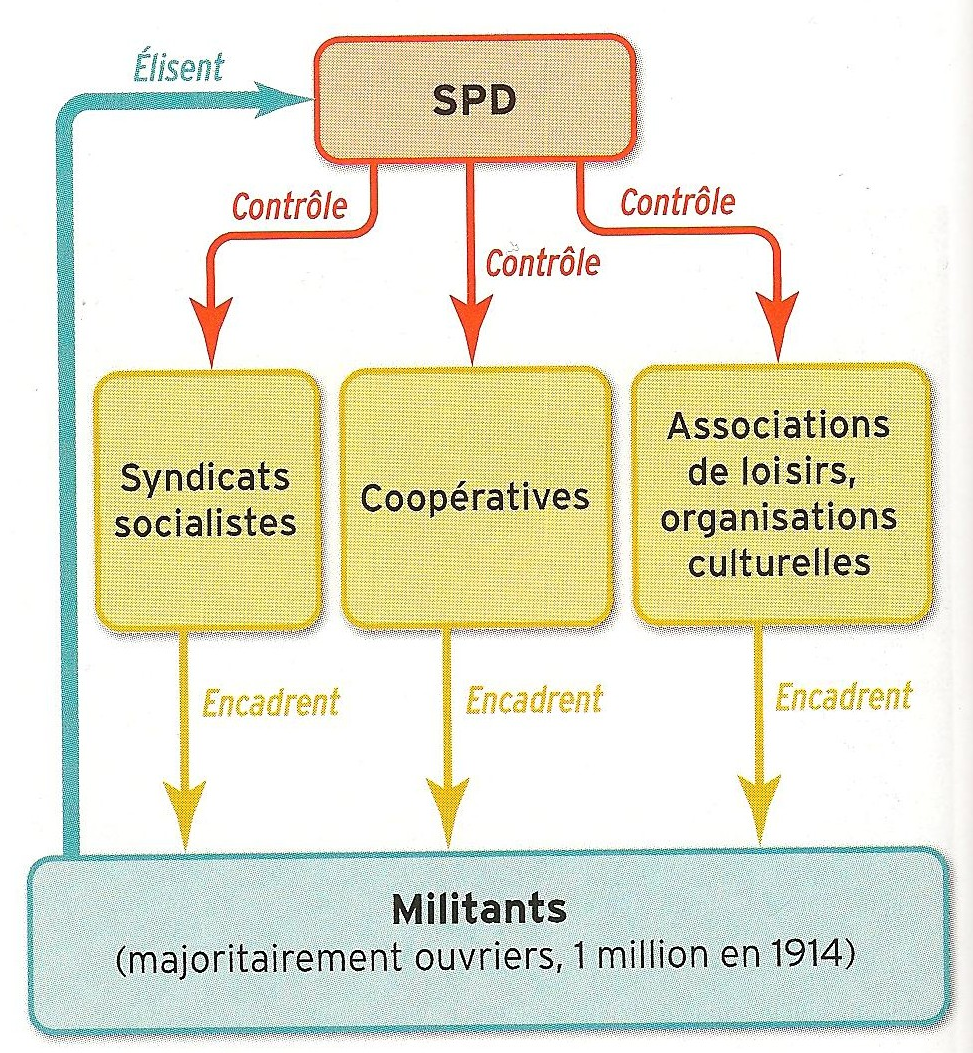 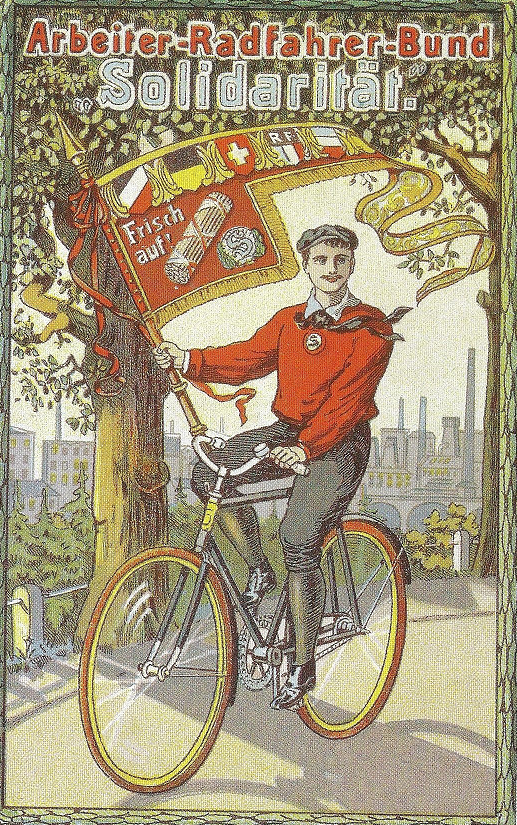 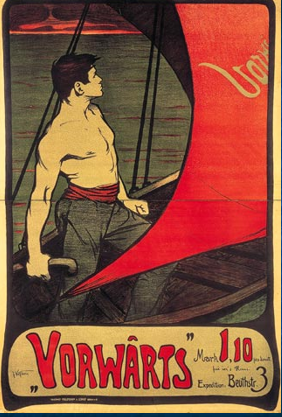 Au centre ,une carte postale du syndicat Solidarité produite en 1905. Ce syndicat, lié au SPD milite pour l'internationale ouvrière et rassemble 100.000 ouvriers auxquels elle propose toutes sortes d'activités de loisirs.
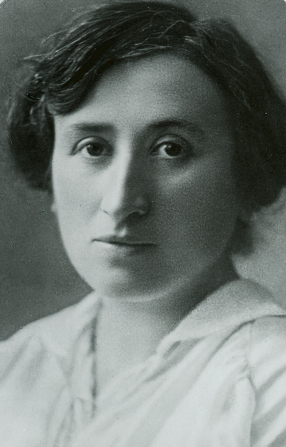 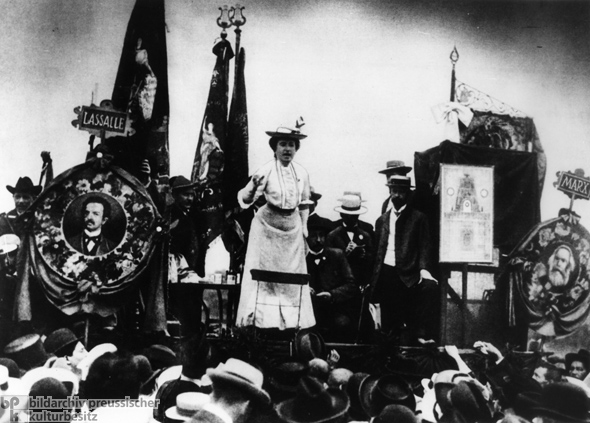 Rosa Luxembourg
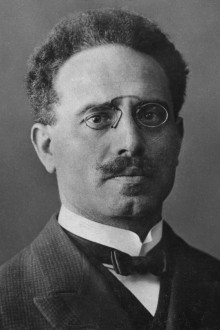 Rosa Luxembourg à Stuttgart en 1917 entre les photos de Ferdinand Lassalle et de Karl Marx
Karl Liebknecht
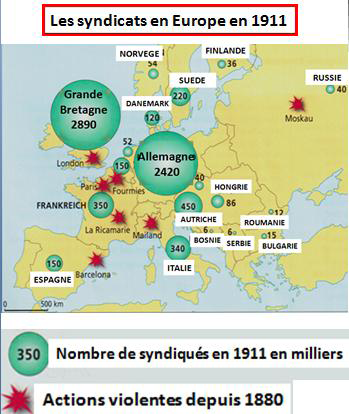 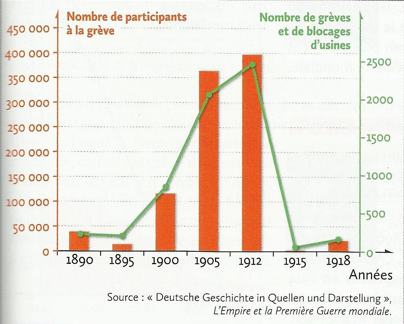 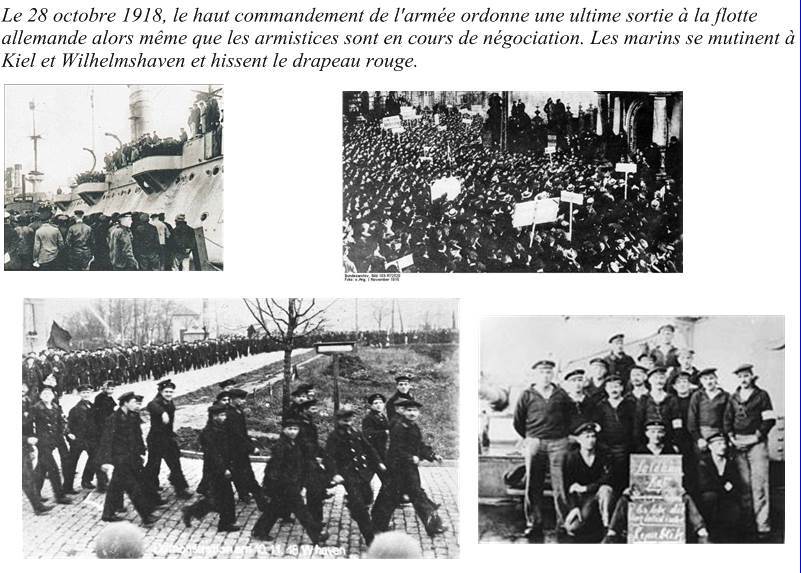 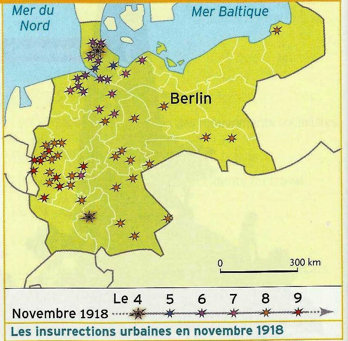 Scheidemann à la fenêtre du Reichstag proclame la République le 9 novembre 1918
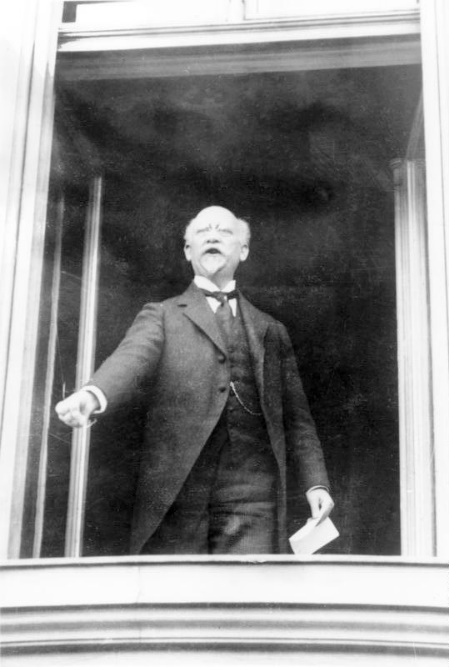 Corps francs
Spartakistes
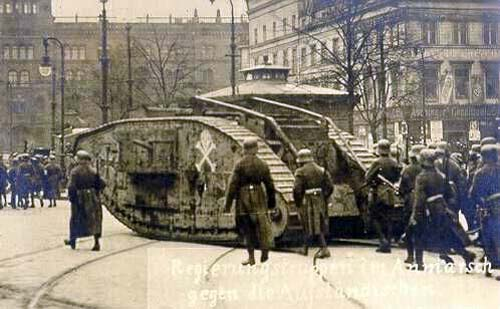 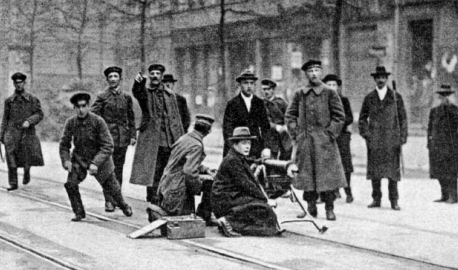 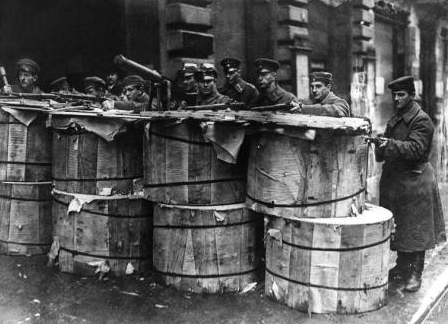 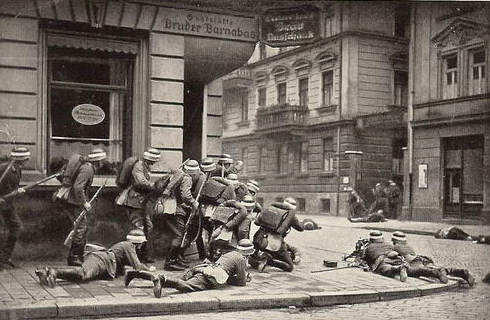 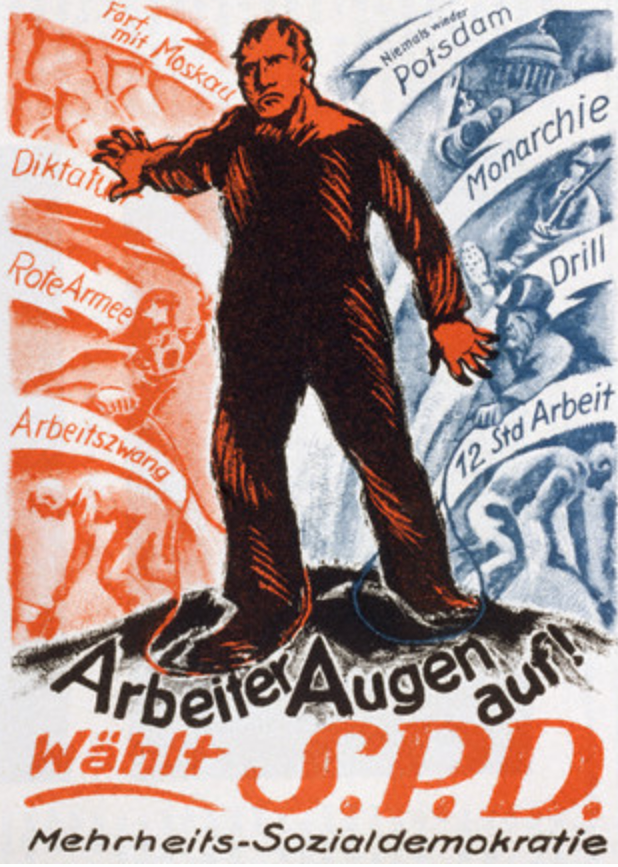 Affiche du SPD imprimée après la semaine sanglante au cours de laquelle les spartakistes furent massacrés.

En bas : « Travailleurs, ouvrez les yeux. Votez SPD majorité sociale-démocrate ».

Sur le fond rouge une dénonciation du communisme : Moscou, dictature, Armée rouge, travail forcé.

Sur le fond bleu une dénonciation des conservateurs : Potsdam, monarchie, discipline militaire, 12 heures de travail.
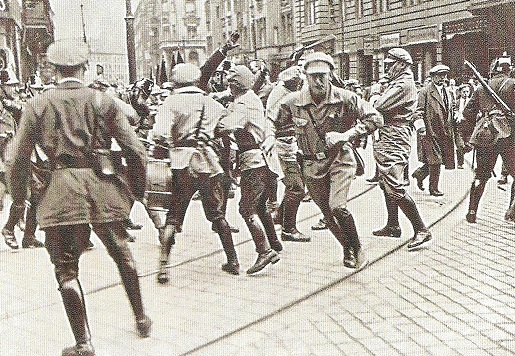 la « Ligue des combattants du front rouge » fondée en 1924 se heurte aux forces de police. Elle constitue l'organisation paramilitaire du KPD. En 1932, elle est finalement interdite par les autorités suite à des heurts violents avec les nazis.
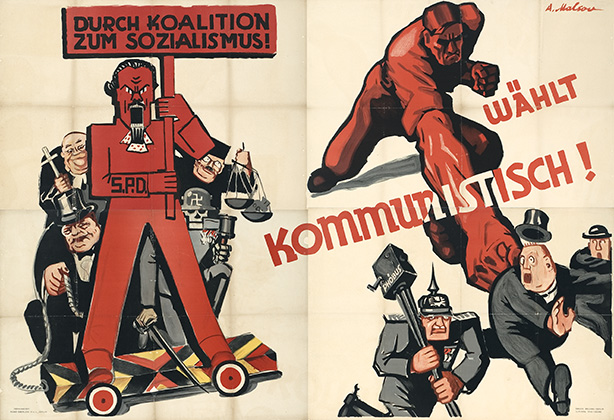 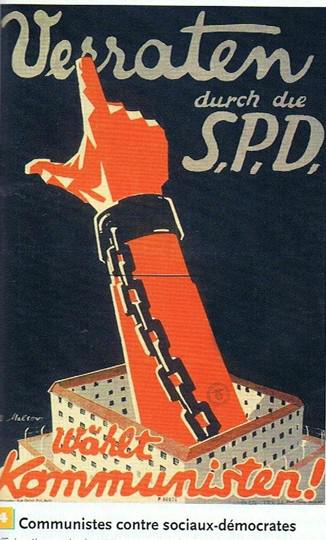 Affiche communistes dénonçant les « sociaux-traîtres » du SPD qui sont accusés de pactiser avec l’Église, les juges, la bourgeoisie et les nazis
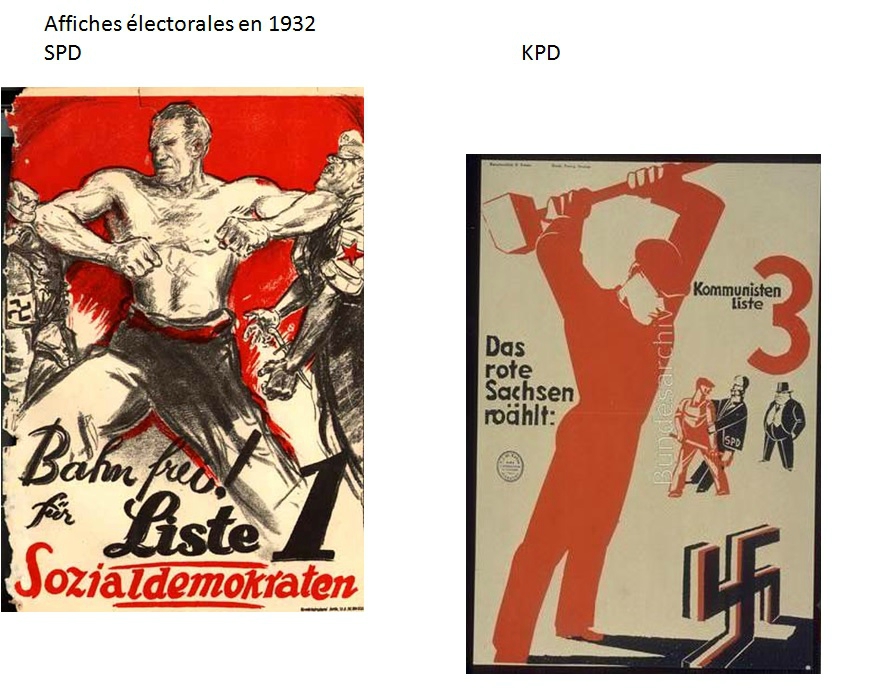 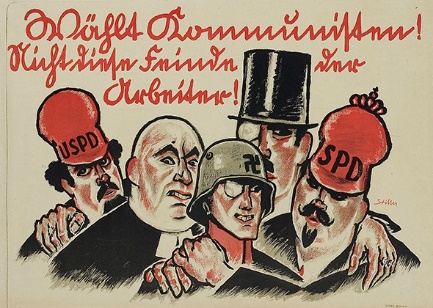 « Choisis les communistes ! Pas ces ennemis des travailleurs ! »De gauche à droite, mains sur épaules : un membre du Parti social-démocrate indépendant (USDP), un homme d’Eglise, un membre du parti NSDAP, un bourgeois et un membre SPDAffiche du KPD, 1927
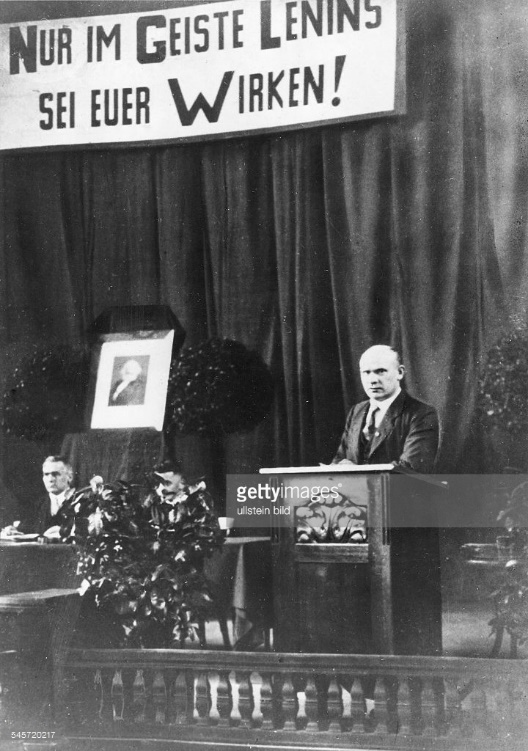 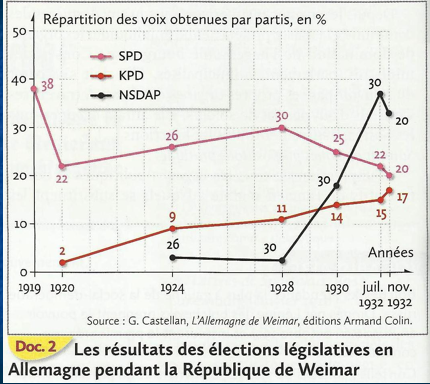 Thälmann (KPD) en 1932
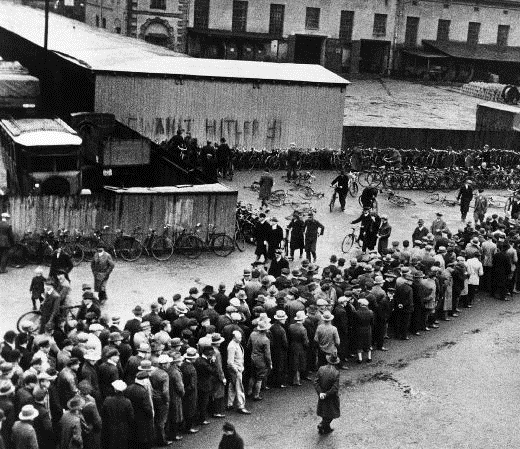 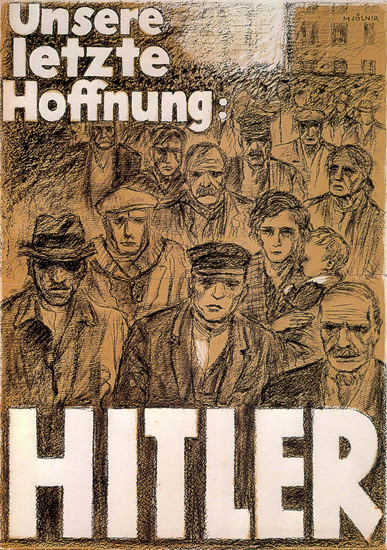 "Notre dernier espoir, HITLER" Affiche de propagande Nazie, Berlin, 1932
Chômeurs allemands dans les années 1930. Sur le mur : « Votez Hitler »
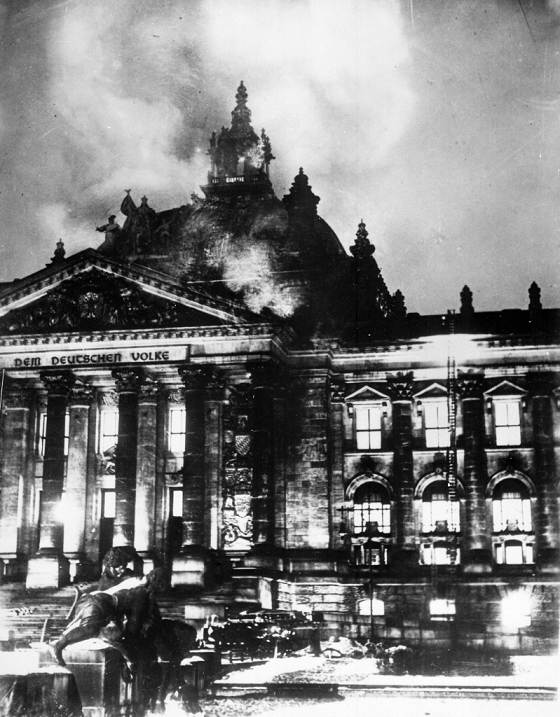 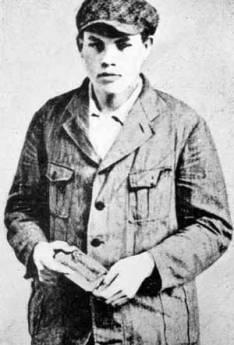 Marinus van der Lubbe. Présenté comme l'incendiaire du Reichstag par les nazis, il est exécuté pour haute trahison le 10 janvier 1934
L'incendie du Reichstag dans la nuit du 27 au 28 février 1933, attribué à un communiste va donner un prétexte à Hitler pour interdire le KPD
Des militants du SPD contraints par les SA d'effacer des slogans sur un mur
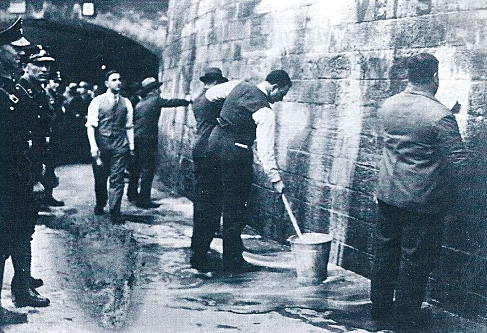 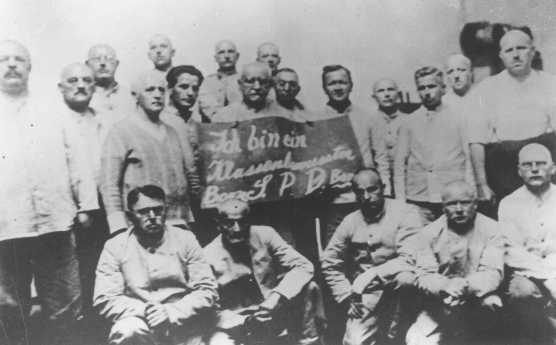 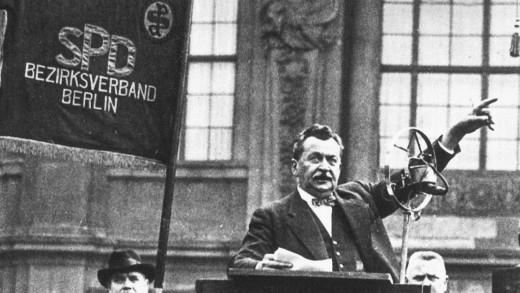 Humiliation de militants du SPD déportés à Dachau et contraints d'arborer une banderole où figure la phrase « Je suis une personne avec une conscience de classe ; patron de parti ».
Otto Wels en 1932
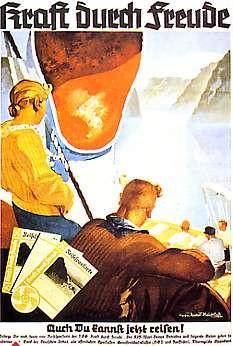 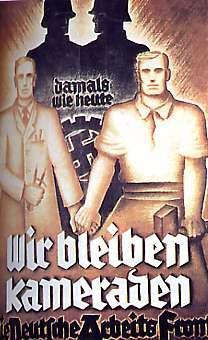 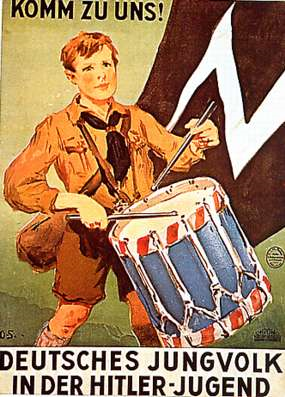 Front Allemand du Travail
Les Jeunesses hitlériennes
La Force par la Joie
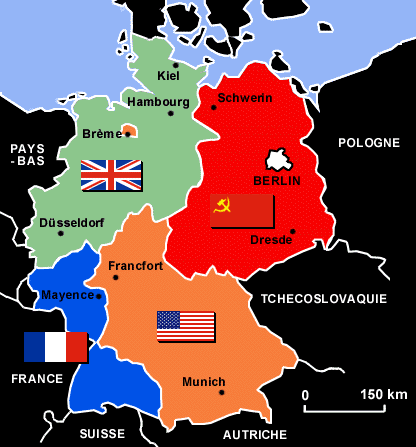 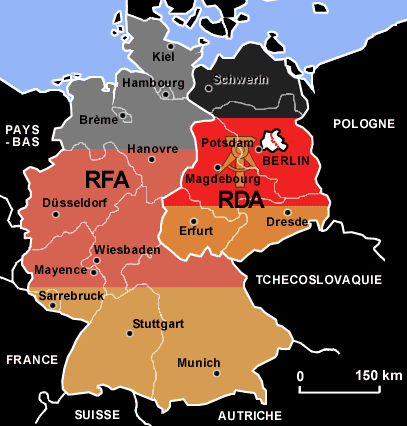 1945
1949
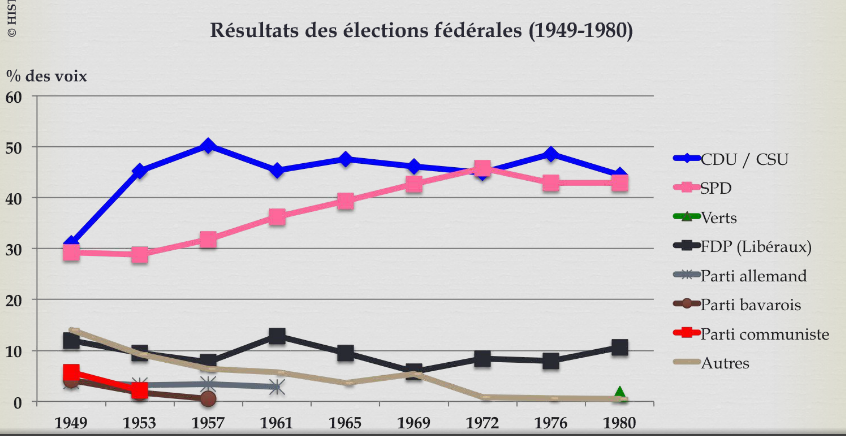 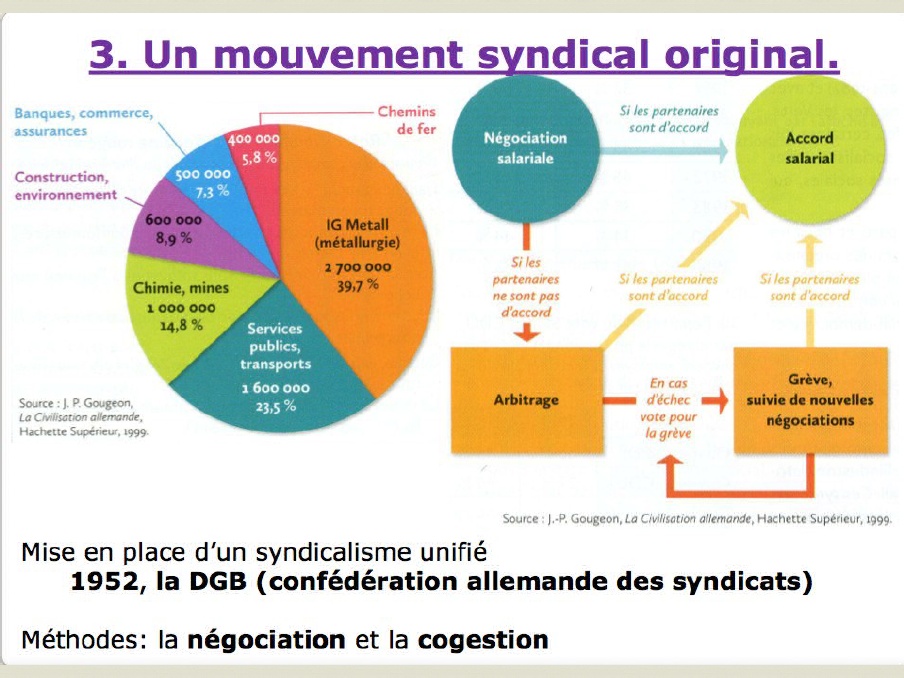 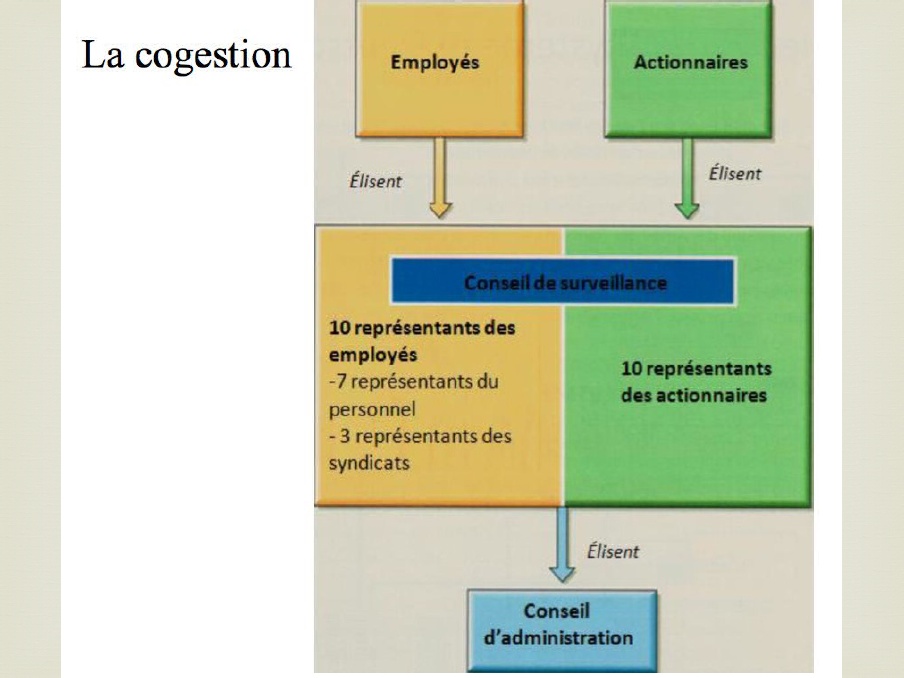 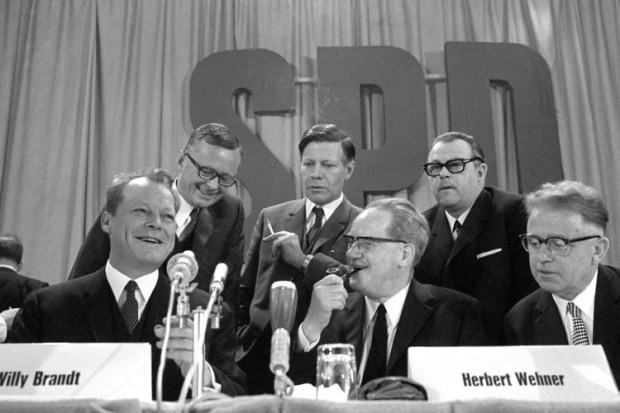 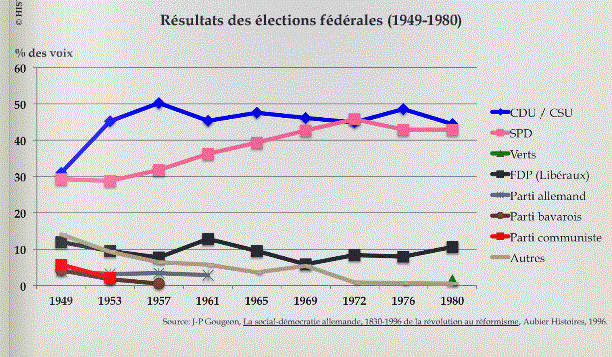 Congrès SPD de Bad Godesberg, 1959
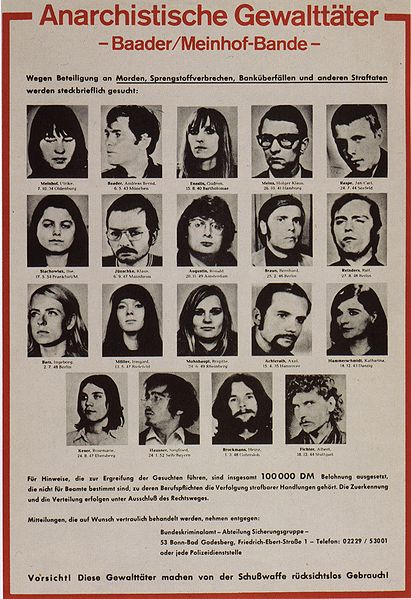 La bande à Baader
RAF (Rote Armee Fraktion)
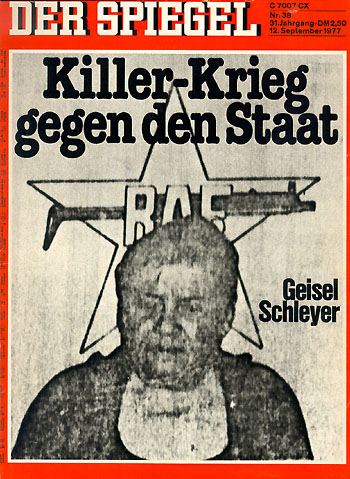 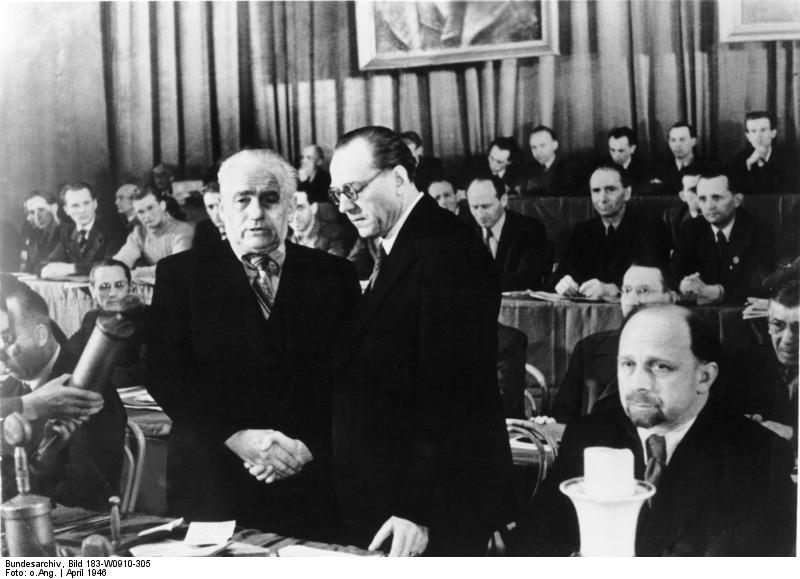 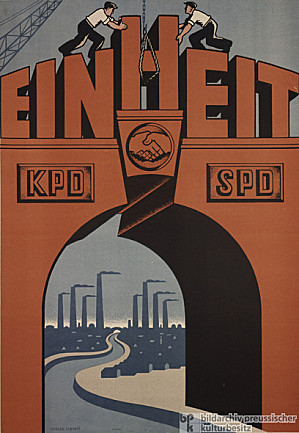 Fusion forcée à Berlin le 21 avril 1946, poignée de main entre Pieck (KPD) et Grotewohl (SPD)
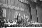 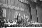 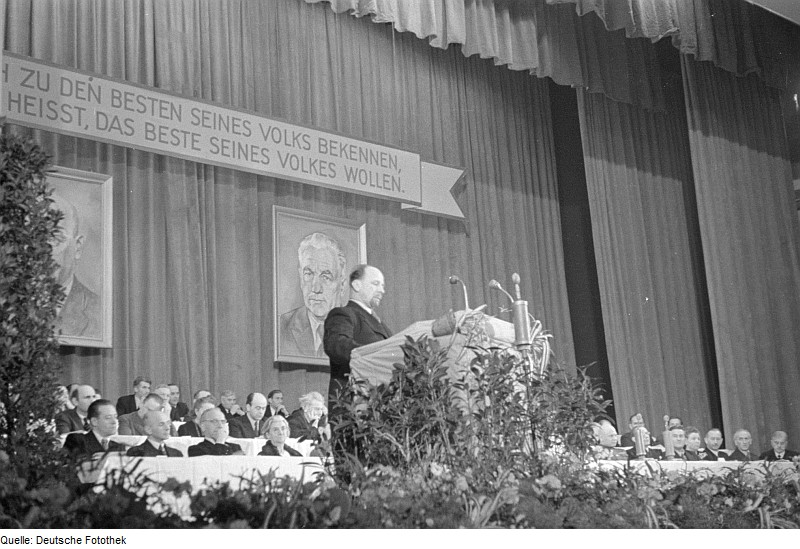 Walter Ulbricht lors d'un meeting politique du SED le 3 janvier 1946
« Unité ». En 1946, le SPD et le KPD fusionnent en Allemagne de l'est
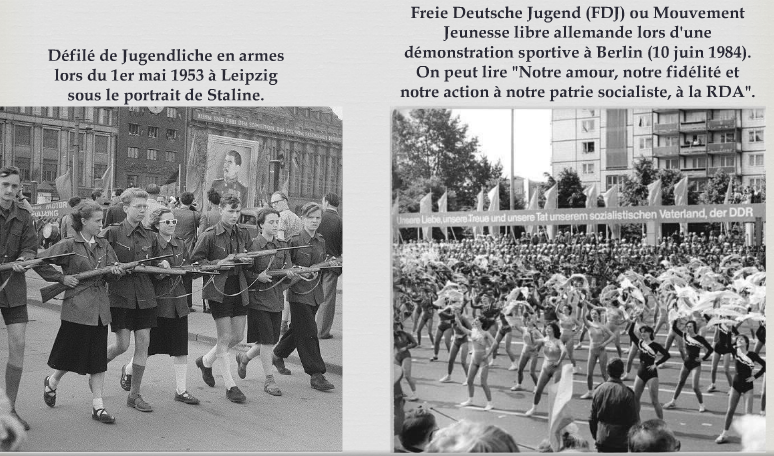 FDGB : Freier Deutscher Gewerkschaftsbund (Confédération des Syndicats libres  d’Allemagne). C’est le syndicat des salariés de la RDA.  Affiches de propagandeFondé officiellement lors de son 1er congrès (février 1946), le FDGB revendiquait plusieurs millions de membres (1,8 million pour la seule métallurgie). Le syndicat était étroitement lié au SED. Il s'est dissous en 1990 et ses structures intégrées au Deutscher Gewerkschaftsbund.
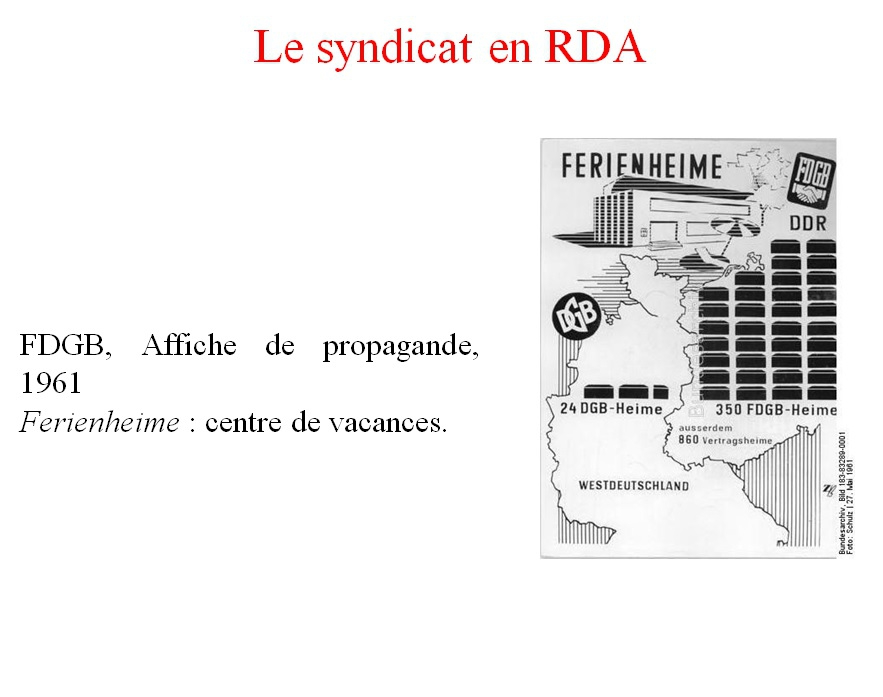 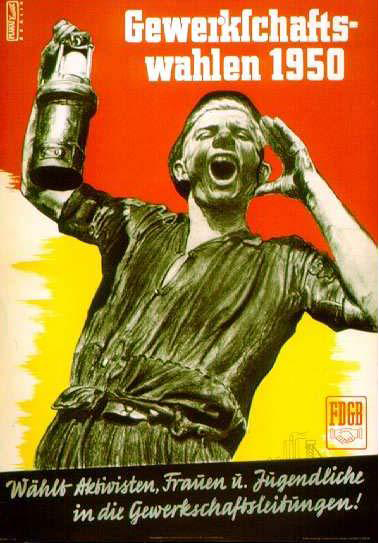 Centres de vacances de la FDGB
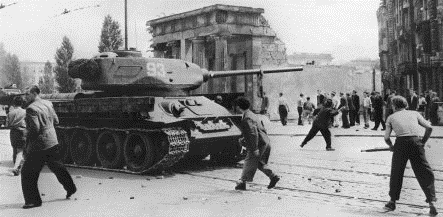 La révolte des Berlinois en 1953 écrasée par les chars de l'armée rouge
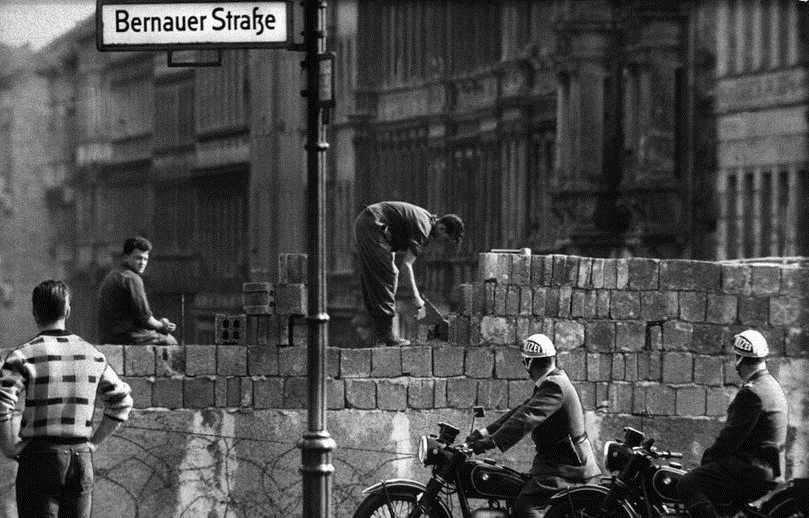 La construction du mur de Berlin en 1961
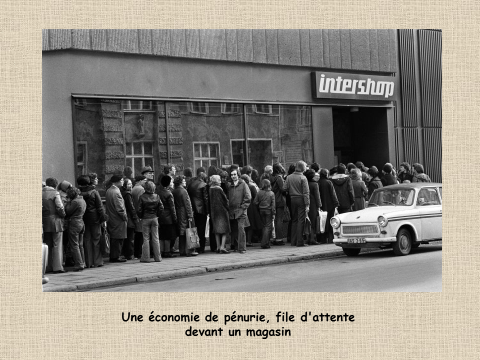 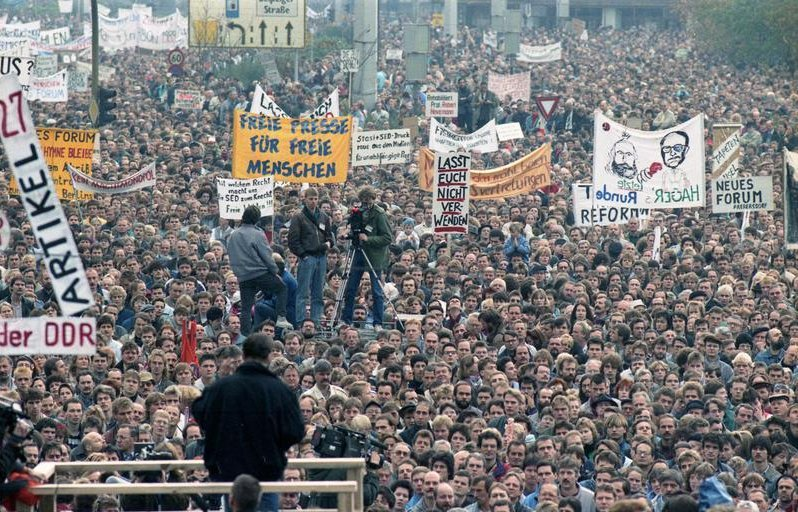 Manifestation à Berlin-Est en novembre 1989
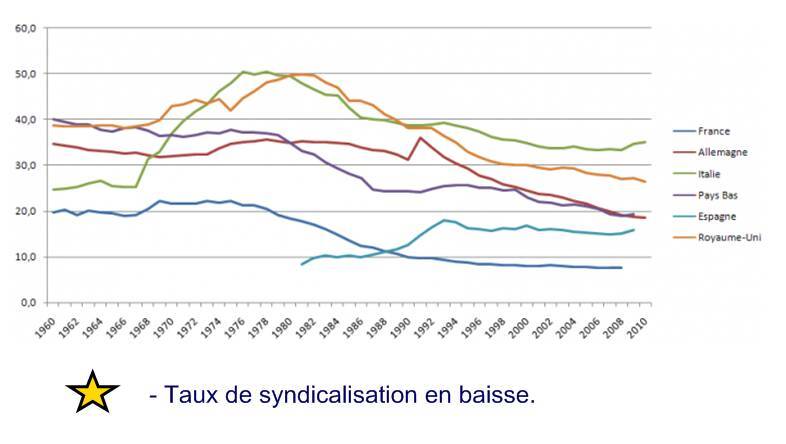 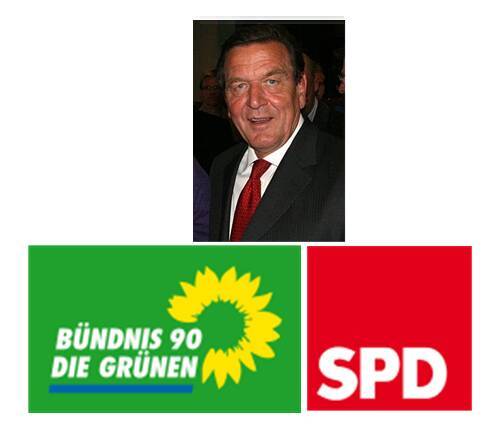 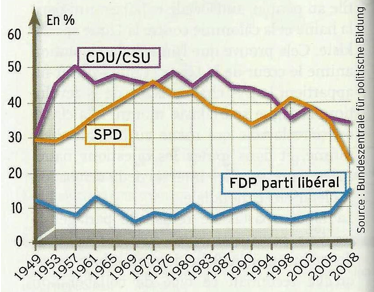 Le SPD prend un tournant libéral avec l'arrivée au pouvoir de Gherard Schröder (1998-2005), Le « Neue Mitte ». Coalition SPD-Verts (1998-2005)
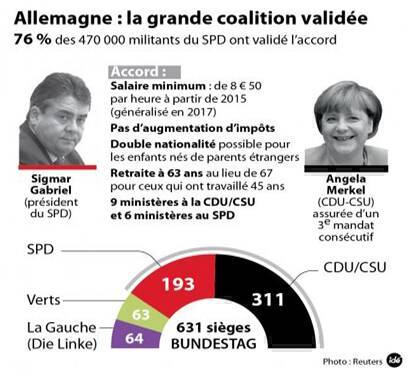 2005–2009 :  Angela Merkel (CDU) et Franz Müntefering/Frank-Walter Steinmeier (SPD)
à partir de 2013: Angela Merkel (CDU) et Sigmar Gabriel (SPD